LATVIAtransport and logistics
Baltic forum , jurmala, may 23, 2014
Kaspars Ozoliņš
State Secretary
Ministry of Transport of  the Republic of Latvia
Latvia – transport infrastructure
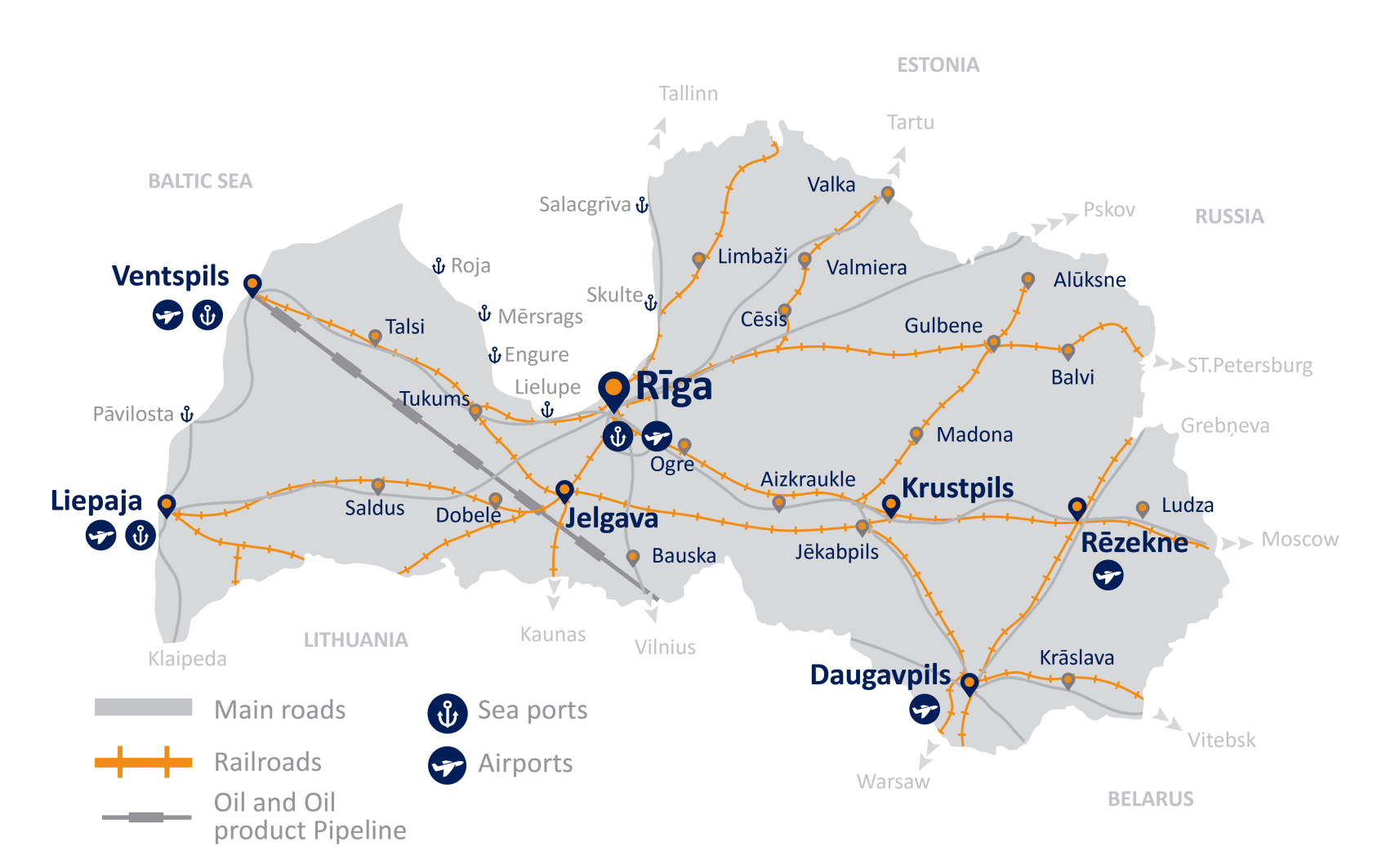 582 +534 mln EUR 
Investments in Roads
Ludza – Terehova
Riga (Tinuzhi) – Koknese
286 + 557 mln EUR
 Investments in Railways
Skriveri – Krustpils double track
Bolderaja 2 (Krievu sala)
East-West Electrification
1,3 bln EUR - RAIL BALTICA
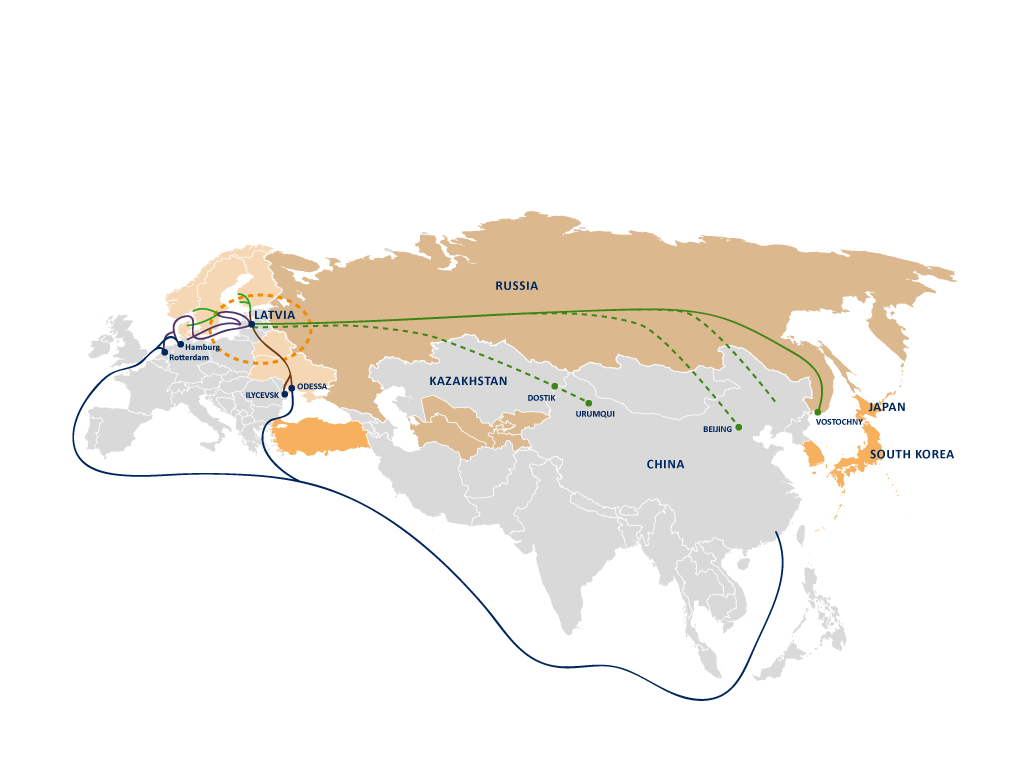 General overview - MULTIMODAL CORRIDORS
18 days
Moscow
15 days
Almaty
35 days
THANK YOU FOR YOUR ATTENTION!
Kaspars Ozoliņš
State Secretary
Ministry of Transport
www.sam.gov.lv